Lecture #12: GraphsSummary
Aaron Tan
1
AY2024/25 Semester 1
Graphs: Introduction		Trails, Paths, and Circuits	Matrix Representations	Isomorphism and Planar Graphs
10. Graphs and Trees
Reference: Epp’s Chapter 10 Graphs and Trees
2
Summary
10.1 Definitions and Basic Properties
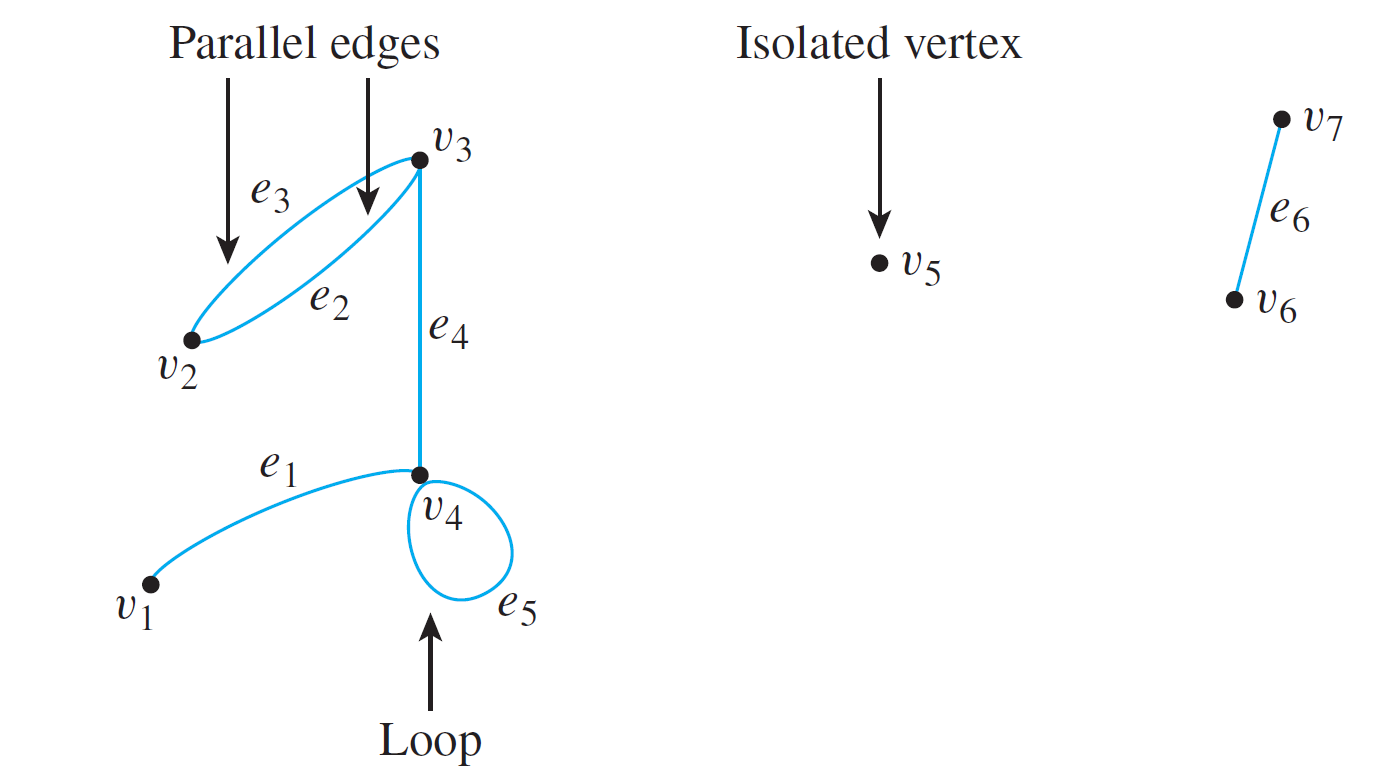 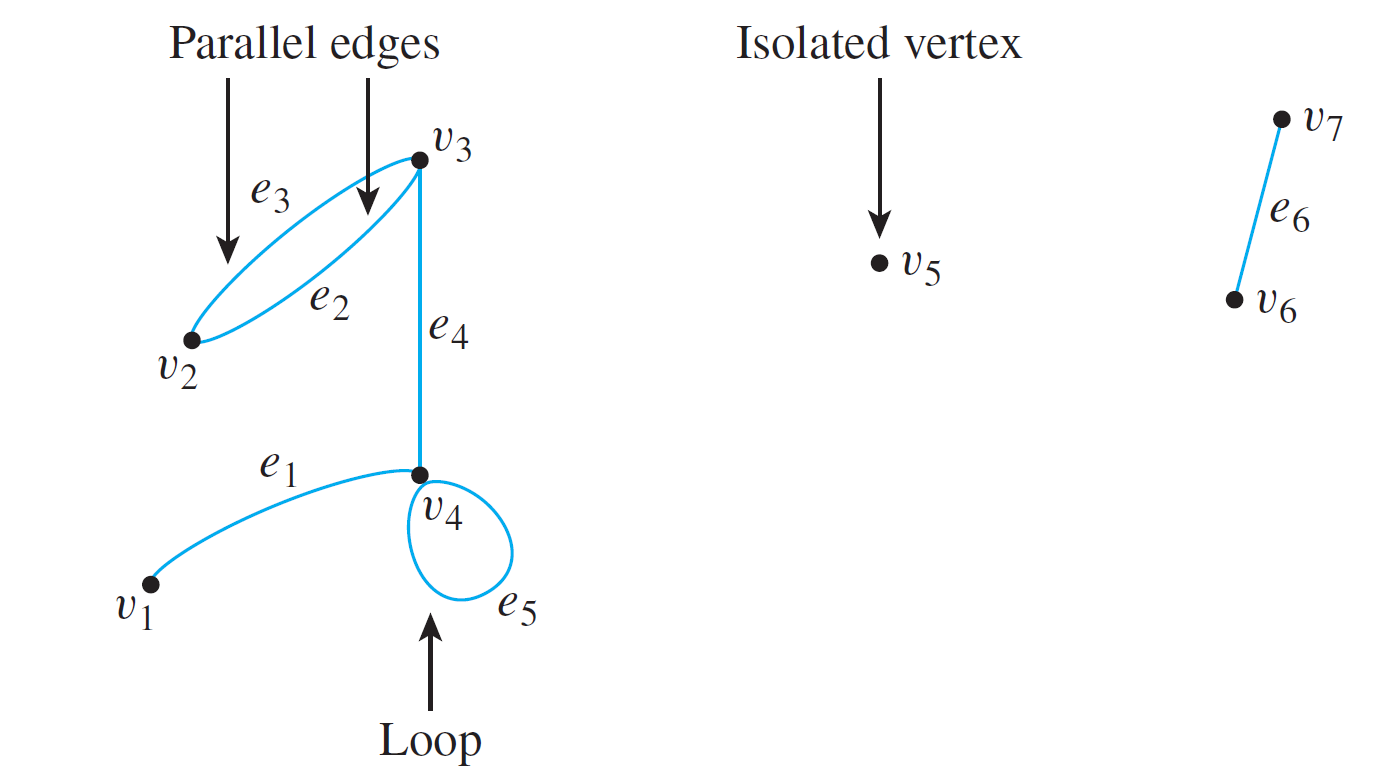 V = {v1, v2, v3, v4, v5, v6, v7}
E = {e1, e2, e3, e4, e5, e6}
e1 = {v1, v4}
e2 = e3 = {v2, v3}
e4 = {v3, v4}
e5 = {v4, v4}
e6 = {v6, v7}
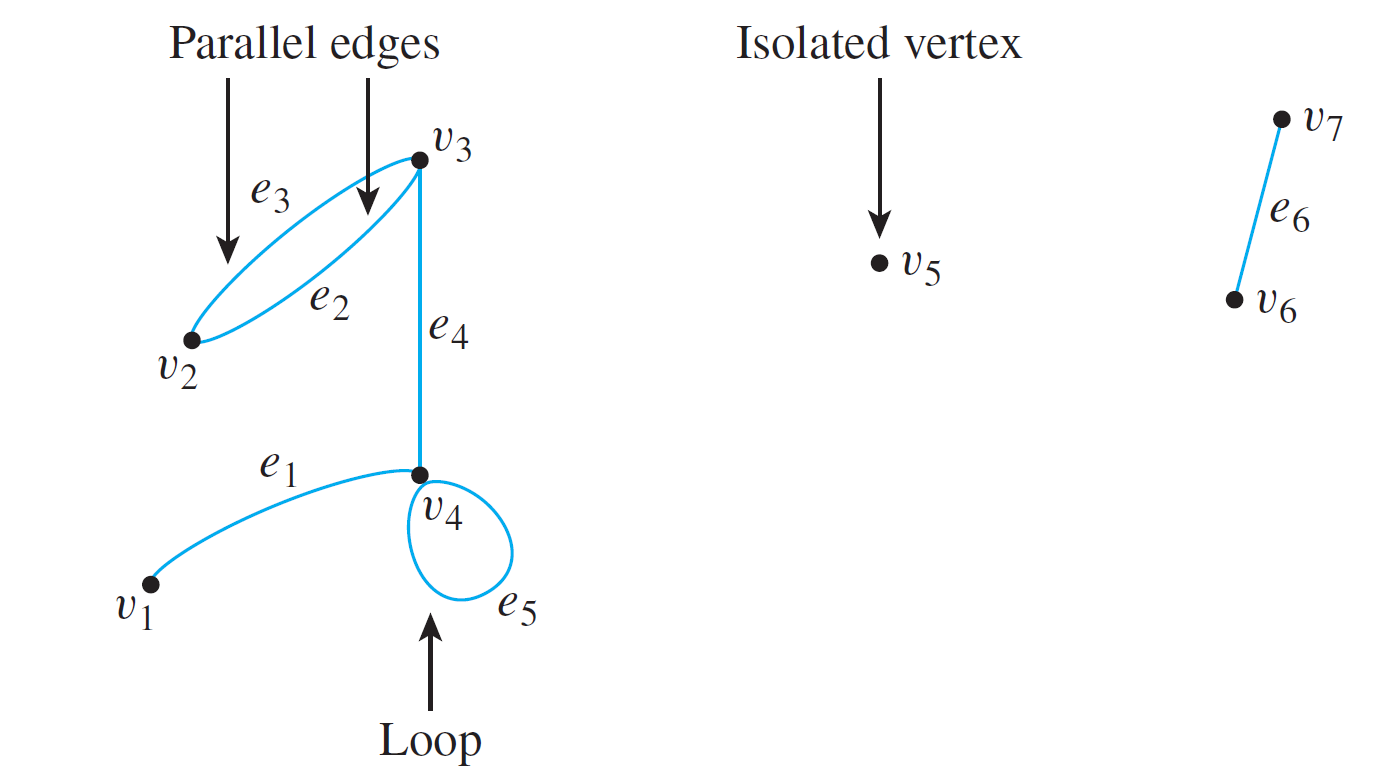 Edges incident on v4: e1, e4 and e5.
Vertices adjacent to v4: v1, v3 and v4.
Edges adjacent to e2: e3 and e4.
3
Summary
10.1 Definitions and Basic Properties
Definition: Directed Graph
Definition: Undirected Graph
An undirected graph G consists of 2 finite sets: a nonempty set V of vertices and a set E of edges, where each (undirected) edge is associated with a set consisting of either one or two vertices called its endpoints.
An edge is said to connect its endpoints; two vertices that are connected by an edge are called adjacent vertices; and a vertex that is an endpoint of a loop is said to be adjacent to itself.
An edge is said to be incident on each of its endpoints, and two edges incident on the same endpoint are called adjacent edges.
We write e = {v, w} for an undirected edge e incident on vertices v and w.
4
Summary
10.1 Definitions and Basic Properties
Definition: Simple Graph
Definition: Complete Graph
Definition: Bipartite Graph
Definition: Complete Bipartite Graph
A simple graph is an undirected graph that does not have any loops or parallel edges. (That is, there is at most one edge between each pair of distinct vertices.)
A complete graph on n vertices, n > 0, denoted Kn, is a simple graph with n vertices and exactly one edge connecting each pair of distinct vertices.
5
Summary
10.1 Definitions and Basic Properties
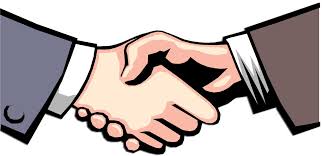 Definition: Subgraph of a Graph
Definition: Degree of a Vertex and Total Degree of a Graph
Corollary 10.1.2
Theorem 10.1.1 The Handshake Theorem
Proposition 10.1.3
A graph H is said to be a subgraph of graph G iff every vertex in H is also a vertex in H, every edge in H is also an edge in G, and every edge in H has the same endpoints as it has in G.
Let G be a graph and v a vertex of G. The degree of v, denoted deg(v), equals the number of edges that are incident on v, with an edge that is a loop counted twice.
The total degree of G is the sum of the degrees of all the vertices of G.
In any graph there are an even number of vertices of odd degree.
If the vertices of G are v1, v2, …, vn, where n  0, then the total degree of G 
= deg(v1) + deg(v2) + … + deg(vn) = 2  (the number of edges of G).
The total degree of a graph is even.
6
Summary
10.1 Definitions and Basic Properties
Definition: Indegree and outdegree of a Vertex of a Directed Graph
Let G=(V,E) be a directed graph and v a vertex of G. The indegree of v, denoted deg(v), is the number of directed edges that end at v. The outdegree of v, denoted deg(v), is the number of directed edges that originate from v.
Note that
7
Summary
10.2 Trails, Paths, and Circuits
Definitions
Let G be a graph, and let v and w be vertices of G. 
A walk from v to w is a finite alternating sequence of adjacent vertices and edges of G. Thus a walk has the form v0 e1 v1 e2 … vn-1 en vn , where the v’s represent vertices, the e’s represent edges, v0=v, vn=w, and for all i  {1, 2, …, n}, vi-1 and vi are the endpoints of ei. The number of edges, n, is the length of the walk.
The trivial walk from v to v consists of the single vertex v.
A trail from v to w is a walk from v to w that does not contain a repeated edge.
A path from v to w is a trail that does not contain a repeated vertex.
A closed walk is a walk that starts and ends at the same vertex.
A circuit (or cycle) is a closed walk of length at least 3 that does not contain a repeated edge.
A simple circuit (or simple cycle) is a circuit that does not have any other repeated vertex except the first and last. 
An undirected graph is cyclic if it contains a loop or a cycle; otherwise, it is acyclic.
8
Summary
10.2 Trails, Paths, and Circuits
Lemma 10.2.1
Definition: Connectedness
Definition: Connected Component
Two vertices v and w of a graph G are connected iff there is a walk from v to w.
The graph G is connected iff given any two vertices v and w in G, there is a walk from v to w. Symbolically, G is connected iff  vertices v, w V(G),  a walk from v to w.
A graph H is a connected component of a graph G iff
The graph H is a subgraph of G;
The graph H is connected; and
No connected subgraph of G has H as a subgraph and contains vertices or edges that are not in H.
Let G be a graph.
If G is connected, then any two distinct vertices of G can be connected by a path.
If vertices v and w are part of a circuit in G and one edge is removed from the circuit, then there still exists a trail from v to w in G.
If G is connected and G contains a circuit, then an edge of the circuit can be removed without disconnecting G.
9
Summary
10.2 Trails, Paths, and Circuits
Theorem 10.2.2
Contrapositive Version of Theorem 10.2.2
Theorem 10.2.3
Theorem 10.2.4
Definitions: Euler Circuit and Eulerian Graph
If a graph has an Euler circuit, then every vertex of the graph has positive even degree.
If some vertex of a graph has odd degree, then the graph doesn’t have an Euler circuit.
If a graph G is connected and the degree of every vertex of G is a positive even integer, then G has an Euler circuit.
A graph G has an Euler circuit iff G is connected and every vertex of G has positive even degree.
Let G be a graph. An Euler circuit for G is a circuit that contains every vertex and every edge of G. 
An Eulerian graph is a graph that contains an Euler circuit.
10
Summary
10.2 Trails, Paths, and Circuits
Corollary 10.2.5
Definition: Euler Trail
Let G be a graph, and let v and w be two distinct vertices of G. There is an Euler trail from v to w iff G is connected, v and w have odd degree, and all other vertices of G have positive even degree.
Let G be a graph, and let v and w be two distinct vertices of G. An Euler trail/path from v to w is a sequence of adjacent edges and vertices that starts at v, ends at w, passes through every vertex of G at least once, and traverses every edge of G exactly once.
11
Summary
10.2 Trails, Paths, and Circuits
Proposition 10.2.6
Definitions: Hamiltonian Circuit and Hamiltonian Graph
If a graph G has a Hamiltonian circuit, then G has a subgraph H with the following properties:
H contains every vertex of G.
H is connected.
H has the same number of edges as vertices.
Every vertex of H has degree 2.
Given a graph G, a Hamiltonian circuit for G is a simple circuit that includes every vertex of G. (That is, every vertex appears exactly once, except for the first and the last, which are the same.)
A Hamiltonian graph (also called Hamilton graph) is a graph that contains a Hamiltonian circuit.
12
Summary
10.3 Matrix Representations of Graphs
Definition: Adjacency Matrix of a Directed Graph
Definition: Adjacency Matrix of an Undirected Graph
Definition: Symmetric Matrix
13
Summary
10.3 Matrix Representations of Graphs
Theorem 10.3.2
Definition: nth Power of a Matrix
For any n  n matrix A, the powers of A are defined as follows:
		A0 = I where I is the n  n identity matrix 
		An = A An – 1   for all integers n  1
If G is a graph with vertices v1, v2, …, vm and A is the adjacency matrix of G, then for each positive integer n and for all integers i, j = 1, 2, …, m, 
	the ij-th entry of An = the number of walks of length n from vi to vj.
14
Summary
10.4 Planar Graphs
Theorem 10.4.1 Graph Isomorphism is an Equivalence Relation
Definition: Isomorphic Graph
Alternative definition (for simple graphs)
15
Summary
10.4 Planar Graphs
Euler’s Formula
Definition: Planar Graph
For a connected planar simple graph G = (V, E) with e = |E| and v = |V|,  if we let f be the number of faces, then
f = e – v + 2
A planar graph is a graph that can be drawn on a (two-dimensional) plane without edges crossing.
16
END OF FILE
17